Innovation project management course
Module 2: InnoPro Course Concept
Lukáš Melecký & Michaela Staníčková
InnoPro Course Concept
1. Theoretical Basis 

InnoPro Course Concept Questions:
How to be innovative in teaching and training project management discipline?
What approach and project management methodology to use to make it interesting for teaching and training?
How to design the InnoPro course to fit all intellectual outputs materials (theoretical, practical, Moodle, …)?
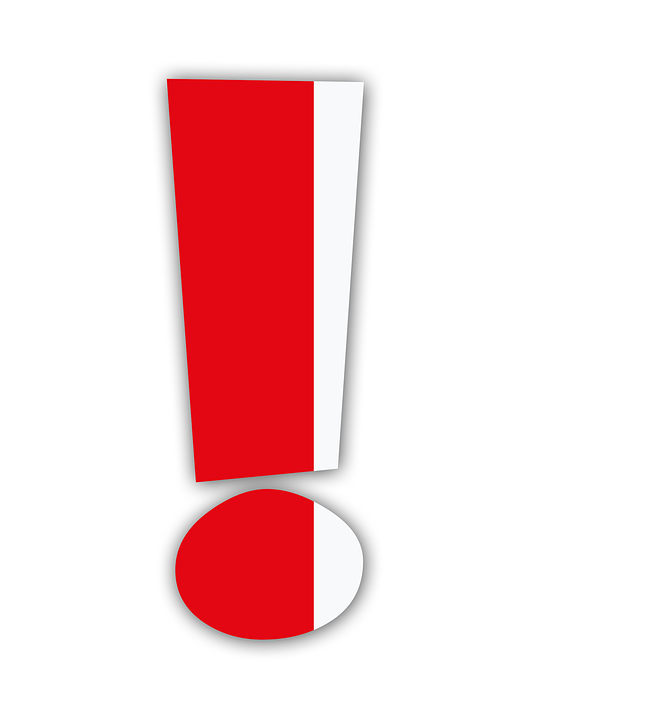 SOLUTION: Project Cycle Management (PCM) Approach
InnoPro Course Concept
1. Theoretical Basis 

PCM: Approach for Searching an Appropriate Innovative PM Model
Project Cycle Management (PCM) 
Project management approach that addresses the complexities of a project through all of its phases, while maintaining alignment with the strategy and objectives agreed upon by stakeholders at the onset.
Methodology for managing projects - it provides structure to the process, but also includes consulting stakeholders and providing them with relevant information throughout the life cycle of the project. This helps inform the best possible decisions.

The cycle of management operations within PCM is divided into five phases:

Programming.
Identification.
Formulation.
Implementation.
Evaluation & Audit.
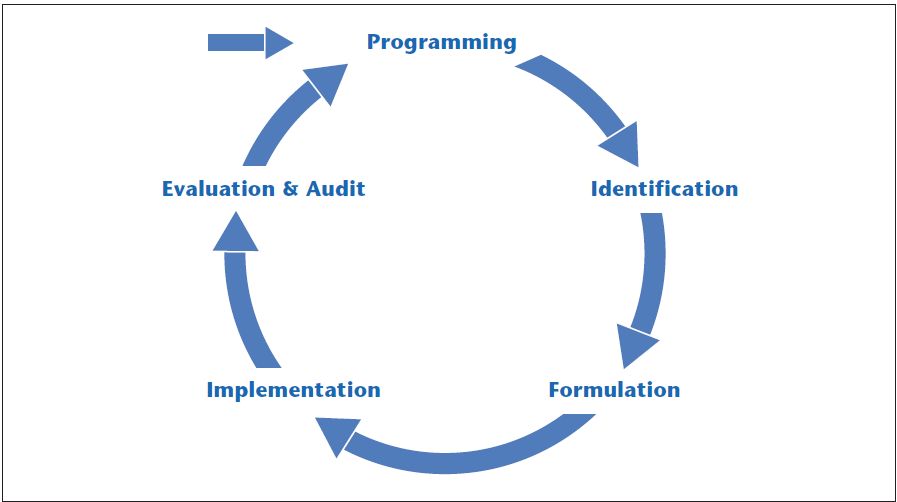 Source: European Commission [online] (2004)
InnoPro Course Concept
2. Project Life Cycle Approach

IPEC Model / IPECC Model: Finding an Appropriate PM Model
‘Classic’ project management approaches based on the common methodology of the European Commission (Centre of Excellence in Project Management) → PM² Project Management Methodology.
IPEC project lifecycle model has four phases with a different type of activity predominant in each phase:
1. Initiating, 2. Planning, 3. Executing, 4. Closing.
IPECC project lifecycle model has five phase with different type of activity:
 1. Initiating, 2. Planning, 3. Executing, 4. Closing, 5. Controlling.
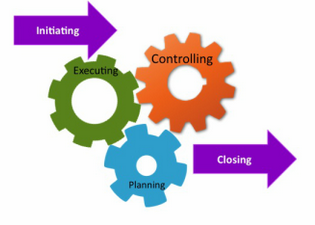 InnoPro Course Concept
2. Project Life Cycle Approach

IPECC Model: Finding an Appropriate PM Model
Project Lifecycle Phases based on PM² Project Management Methodology
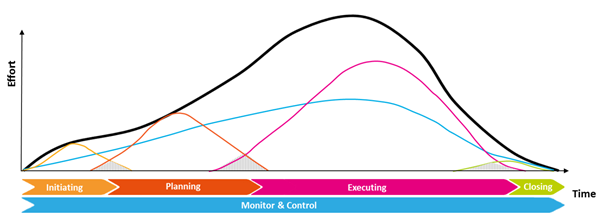 Source: European Commission. Centre of Excellence in Project Management (2018)
InnoPro Course Concept
3. InnoPro course Concept Approach: AIDIC Model 

InnoPro course PCM approach → from IPEC model to AIDIC model.
AIDIC Model: Stages 
Assessment = Define the Problem.
Initiation = Develop Solution Options.
Design = Plan the Project.
Implementation = Execute the Plan.
Closure = Monitor, Control Progress,                 Close the Project.
AIDIC Model: PM methodology background
Project Management Institute (PMI) – The Project Management Body of Knowledge (PMBOK® Guide).
International Project Management Association (IPMA) – Individual Competence Baseline (ICB4.0). 
European Commission Centre of Excellence in Project Management (CoEPM²) – PM² Project Management Methodology.
European Commission EuropeAid Cooperation Office (EuropeAID) – Project Cycle Management (PCM) Guidelines.
InnoPro Course Concept
4. AIDIC Model: Theoretical Basis
Stage 1: Assessment
Define the Problem: You need to identify the problem to be solved by the project. It helps to visualise the desired result. What will be different? What will you see, hear, taste, touch, or smell? What client’s need is being satisfied by the project?
Stage 2: Initiation
Develop Solution Options: How many different ways might you go about solving the problem? Brainstorm solution alternatives (you can do this alone or as a group). Of the available alternatives, which do you think will best solve the problem? Is it more or less costly than other suitable choices? Will it result in a complete or only a partial fix?
Stage 3: Design
Plan the Project: Planning is answering questions: what must be done, by whom, for how much, how, when, and so on? Naturally, answering these questions often requires a crystal ball.
Stage 4: Implementation
Execute the Plan: Once the plan has been drafted, it must be implemented. Interestingly, we sometimes find people making a great deal of effort to put together a plan, then failing to follow it. If a plan is not followed, there is not much point in planning, is there?
Stage 5: Closure
Monitor, Control Progress & Close the Project: Plans are developed so that you can achieve your result successfully. Unless progress is monitored, you cannot be sure you will succeed. It would be like having a road map to a destination but not monitoring the highway signs along the way.
InnoPro Course Concept
5. AIDIC Model: Breakdown and Structure
Source: Author`s elaboration (2020)
InnoPro Course Concept
5. AIDIC Model: Breakdown and Structure
Source: Author`s elaboration (2020)
THANK YOU FOR YOUR ATTENTION